Siscoaf IIPlano Orçamentário 2021
(Situação em 30 de junho de 2021)
Sistema de Controle de Atividades Financeiras – Siscoaf
Solução tecnológica especialista, com foco em inteligência analítica, destinada a apoiar a execução de processos de trabalho do Coaf.
Siscoaf II – Plano Orçamentário 2021
2
Siscoaf II
Histórico
Obsolescência do Siscoaf I – Baixo desempenho e plataforma não suscetível a ampliação de capacidade e de novas funcionalidades 
Evolução de processos de trabalho do Coaf
Aperfeiçoamento do sistema de PLD/FTP
Opção pelo desenvolvimento do Siscoaf II
Construção por etapas – módulos prontos substituindo componentes do Siscoaf I mais instáveis
Investimento em ferramentas de modelagem e de exploração de dados
Siscoaf II – Plano Orçamentário 2021
Inteligência Financeira
COMUNICAÇÕES
O PROCESSO DE PRODUÇÃO
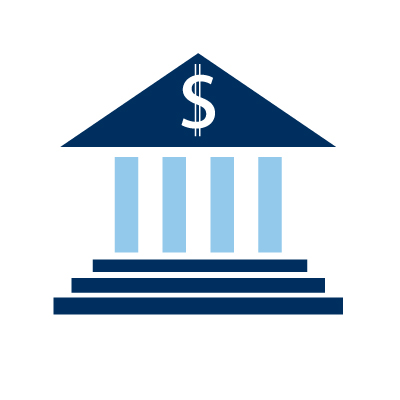 Autoridades Competentes
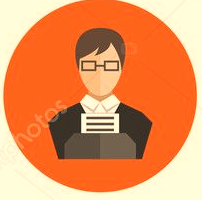 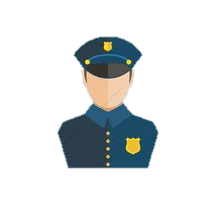 Setores Obrigados
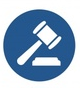 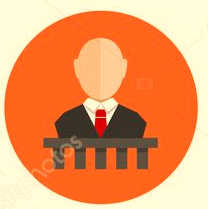 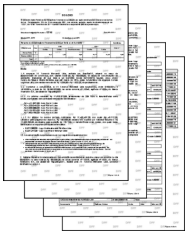 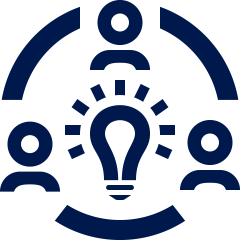 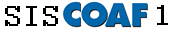 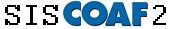 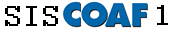 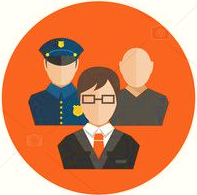 RECEBE
ANALISA
DISSEMINA
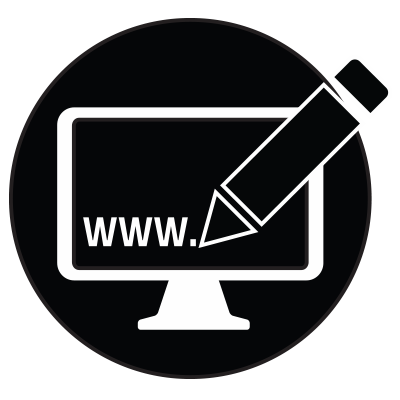 Painéis de Análise
Motor de Análise
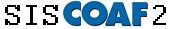 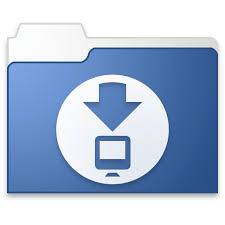 (Em construção)
(Desenvolvimento Interno)
Critérios objetivos
Modelagem de Dados
Machine Learning
Relatório de Inteligência Financeira - RIF
Autoridades
Sistema Eletrônico de Intercâmbio do COAF
(SEI-C)
Público
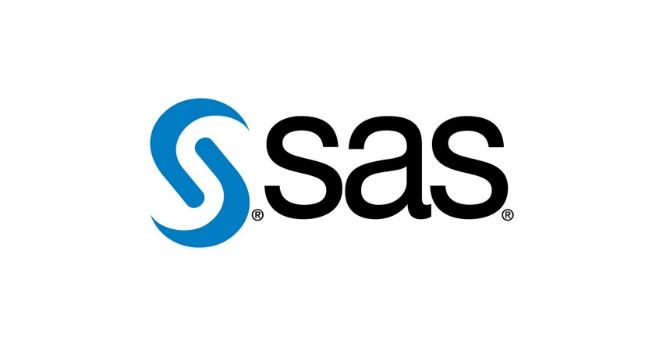 Siscoaf II – Plano Orçamentário 2021
Desenvolvimento e implantação do SISCOAF II
Siscoaf II – Plano Orçamentário 2021
5
Nosso muito obrigado.
Jorge Luiz Alves Caetano
(61) 3414-1108
Jorge.caetano@coaf.gov.br
https://www.gov.br/coaf/pt-br